Liturgie de l’Accueil -> Prière pénitentielle
Kyrie : Pardonne-moi	1. Chaque fois que je triche,    Chaque fois que je mens,    Je suis un peu moins riche,    Moins bon copain qu’avant.    Pardonne-moi Seigneur    De m’être bien moqué    De ma voisine en pleurs    Sur le banc d’à côté. Seigneur, pardonne-moiJe suis parti bien loin de toi,	Je veux revenir aujourd’huiVers ta maison d’amour et de vie.
Liturgie de l’Accueil -> Prière pénitentielle
2. Pour chaque coup donné,
    Chaque poing qui se ferme,
    C’est un peu moins de Paix,
    C’est un peu plus de peine.
    Pardonne-moi Seigneur
    De ne pas aimer assez
    Les visages et les cœurs
    Qui vivent à mes côtés.Seigneur, pardonne-moiJe suis parti bien loin de toi,	Je veux revenir aujourd’huiVers ta maison d’amour et de vie.
Liturgie de l’Accueil -> Prière pénitentielle
3.	Quand je fais à mes frères,
	Du mal, ou pas de bien,
	Quand je deviens trop fier,
	Quand je ferme mes mains.
	Père, c’est toi que je blesse
	Comme ton enfant parti
	Que tu attends sans cesse
	D’un amour infini.
Seigneur, pardonne-moiJe suis parti bien loin de toi,	Je veux revenir aujourd’huiVers ta maison d’amour et de vie.
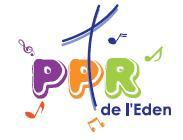